１人１台端末タブレットパソコンの取り扱い方
【１年生向けオリエンテーション】
①タブレットPCの電源ボックスからの取り出し方
②タブレットPCの電源ボックスへのもどし方　（充電のしかた）
③各自のアカウントIDとパスワードの確認およびログイン
④ミライシードへのログイン
唐津市立肥前中学校
電源キャビネットからの取り出し方
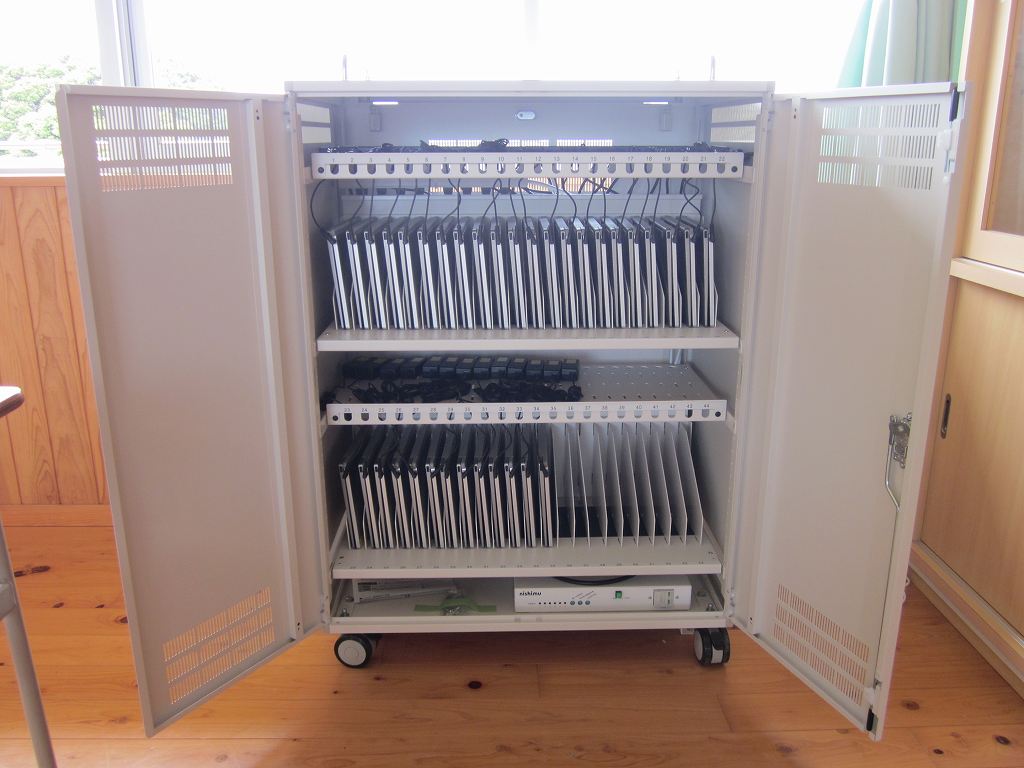 出席番号
上段　１～２２
下段２３～３３
自分の出席番号のタブレットを使用します
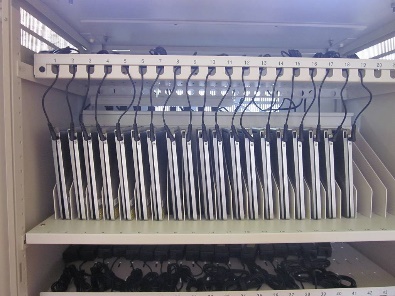 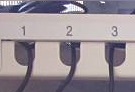 電源キャビネットからの取り出し方
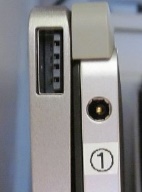 出席番号
電源キャビネットからの取り出し方
まわさずに引くだけです
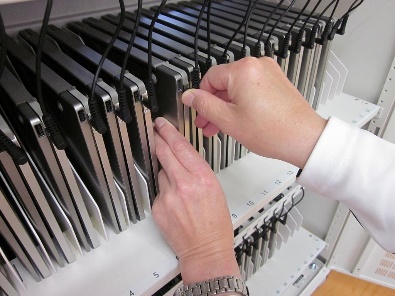 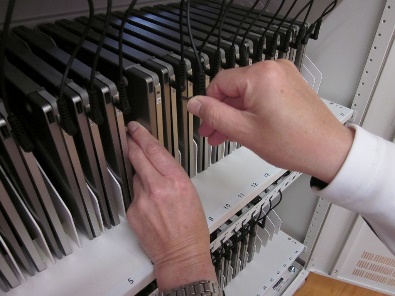 パソコンを押さえてアダプターをはずします。
電源キャビネットからの取り出し方
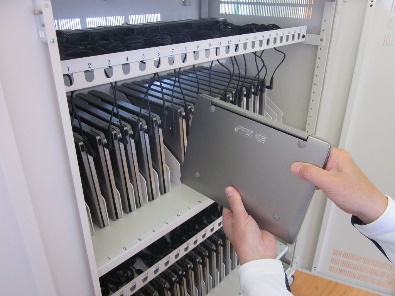 手を下にそえて！！
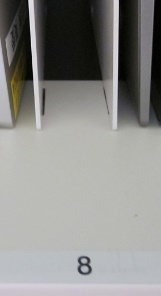 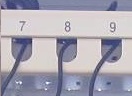 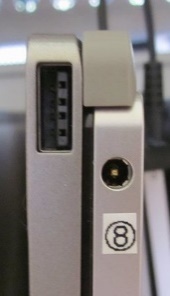 電源キャビネットへのもどし方（充電のためのセット方法）
自分の出席番号の場所にパソコンをもどしてアダプターをつなぎます
もどす場所、アダプター、パソコン番号を合わせます
電源キャビネットへのもどし方（充電のためのセット方法）
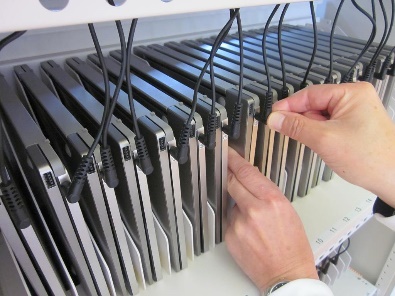 アダプターを差し込みます
◆　留意事項　◆
１　電源キャビネットの開閉は先生が行います。

２　自分の出席番号と同じ番号の場所、アダプター、パソコンを使用します。他の人が利用するものには触りません。

３　電源キャビネットへの出し入れは、一人ずつ行います。密にならないように、お互い1メートル以上距離をあけましょう。
ログインIDとパスワードの確認（１年用）
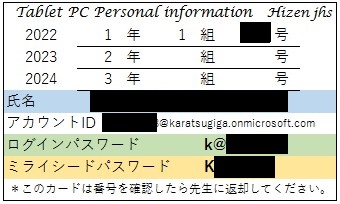 小文字
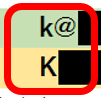 大文字
（注）・このカードは回収します。自分のIDパスワードを覚えておきましょう。
　　　・また、自分のIDやパスワードは他の人に知られないようにします。
それでは、
いまから一人ずつタブレットPCを電源キャビネットへ取りに行きます。前の人と1ｍ以上間隔をあけて出席番号順に来てください。
取り出して、教室の自分の机に着いたらPCを机上に置いたまま、個人カードのパスワードを覚えて、そのまま席で待っていてください。続きの大切な説明があります。・・・
ログインIDとパスワードの確認（１年用）
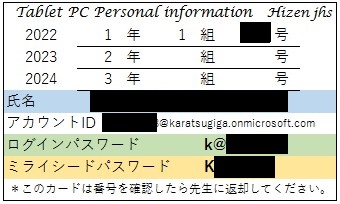 小文字
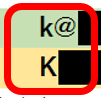 大文字
（注）・このカードは回収します。自分のIDパスワードを覚えておきましょう。
　　　・また、自分のIDやパスワードは他の人に知られないようにします。
不正アクセス行為の禁止等に関する法律（不正アクセス禁止法）
第三条　何人も、不正アクセス行為をしてはならない。
不正アクセス
・他人のIDパスワードを利用したなりすまし
・IDパスワードの乗っ取り行為をはじめとした、コンピュータのアクセス制限を破る・免れる行為
その他
・他人の識別符号を不正に取得する行為
・不正アクセス行為を助長する行為
・他人の識別符号を不正に保管する行為
・識別符号の入力を不正に要求する行為
＊罰則
なりすまし行為で不正アクセスをした場合には「3年以下の懲役又は100万円以下の罰金」、他人のID・パスワードを保管しただけでも「1年以下の懲役または50万円以下の罰金」
パソコンにログインします
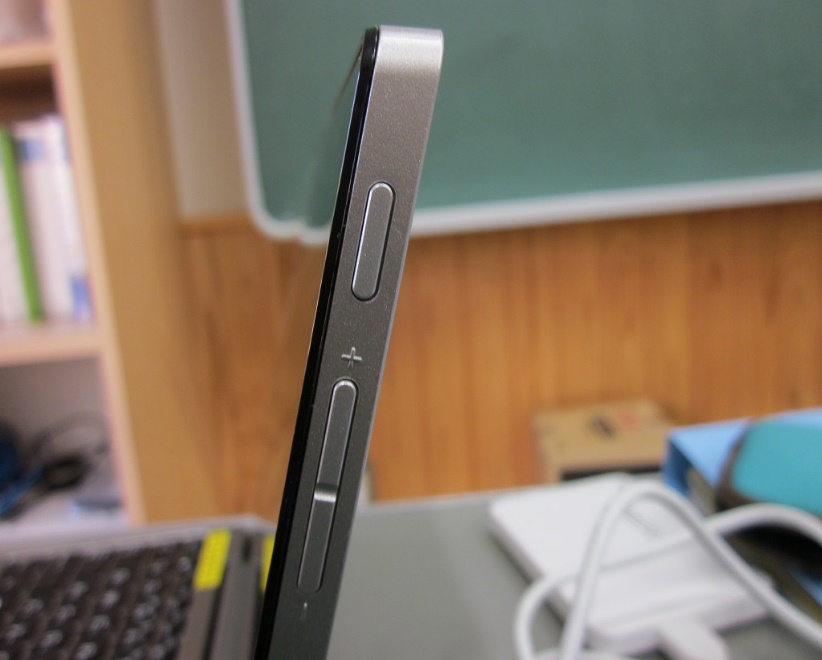 ①両手でゆっくりディスプレイを開きます。
電源ボタン
③しばらく待つと、初期画面が出ます。
④画面またはタッチパッドを1回タップします。
②右側上部の電源ボタンを1回押します。
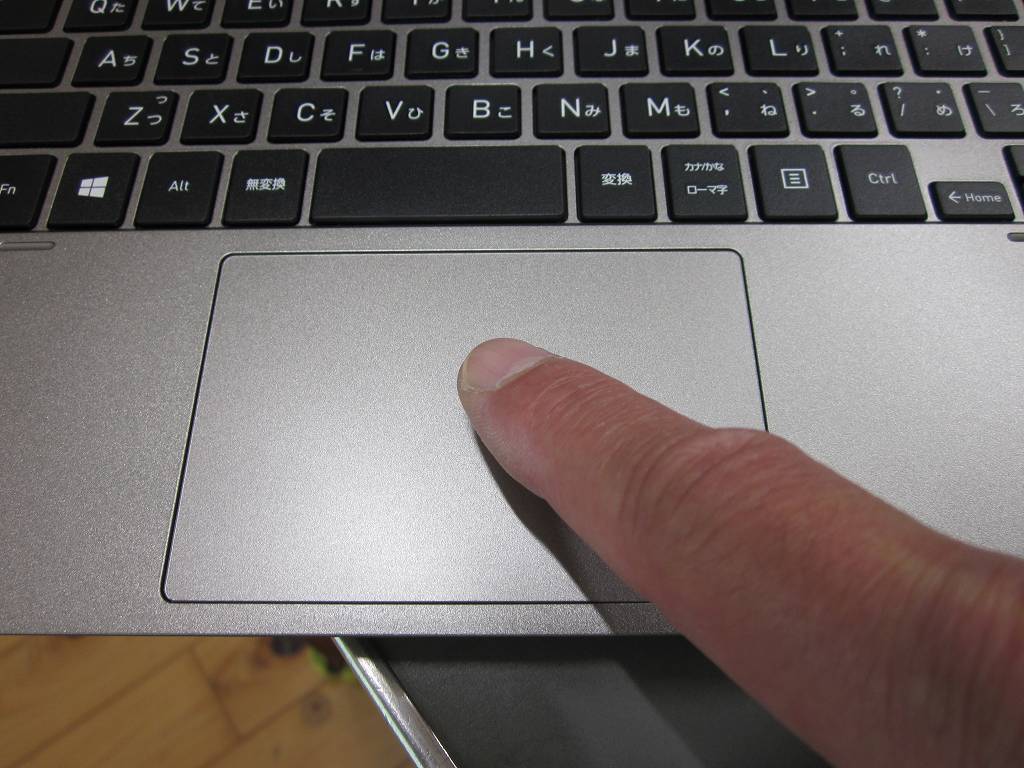 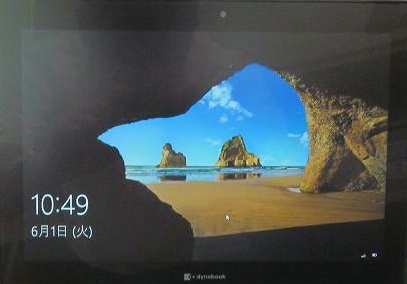 パソコンにログインします
⑤他のユーザーを選んで、入力できる状態にします。
⑥ユーザー名に自分のアカウントIDを、パスワードに自分のログインパスワードを入力して→またはエンターキーを押します。
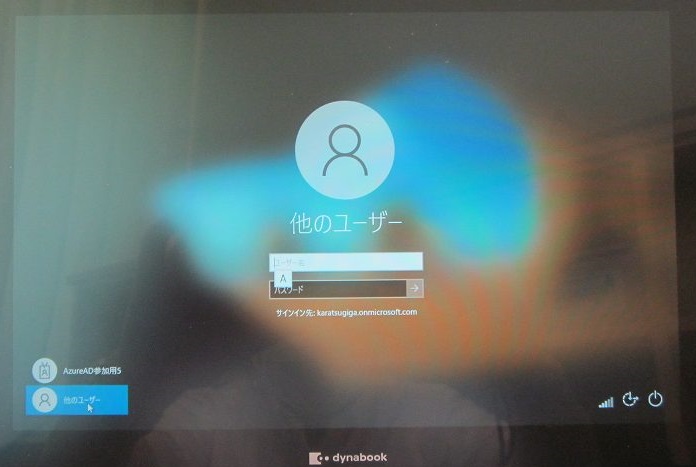 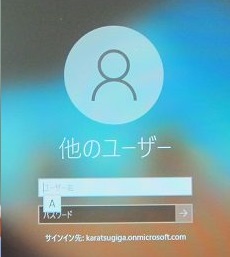 ユーザーID
■■■■@karatsugiga.・・・
パスワード
k@・・・・・・・
＊次回からのログインはパスワードのみ入力することになります。
Windows 10 デスクトップ画面
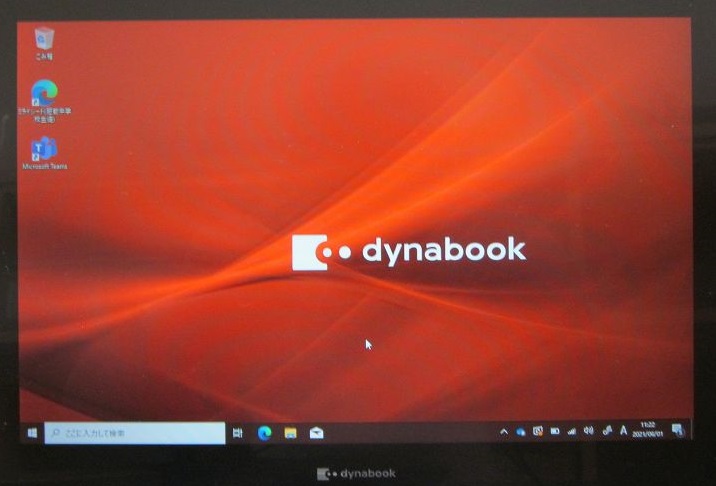 ログイン成功！！
ミライシードへのログイン
ダブルクリックで開きます。
スタートをクリック
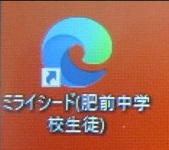 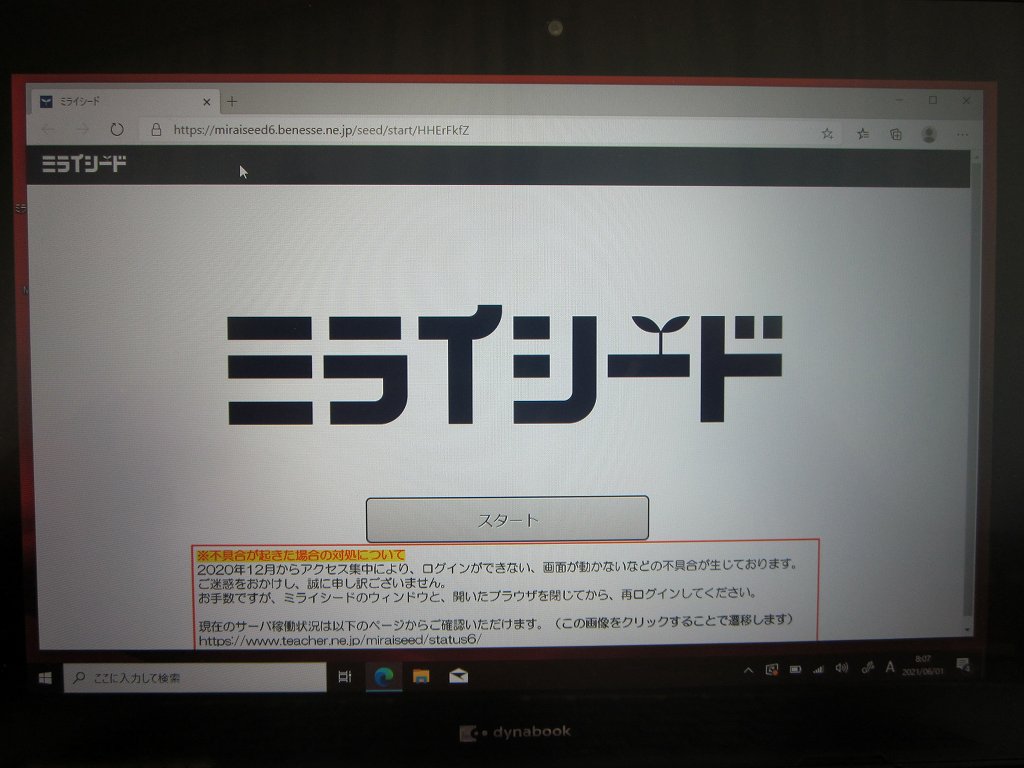 ミライシードへのログイン
自分の学年と組をクリック
学年・組をクリック
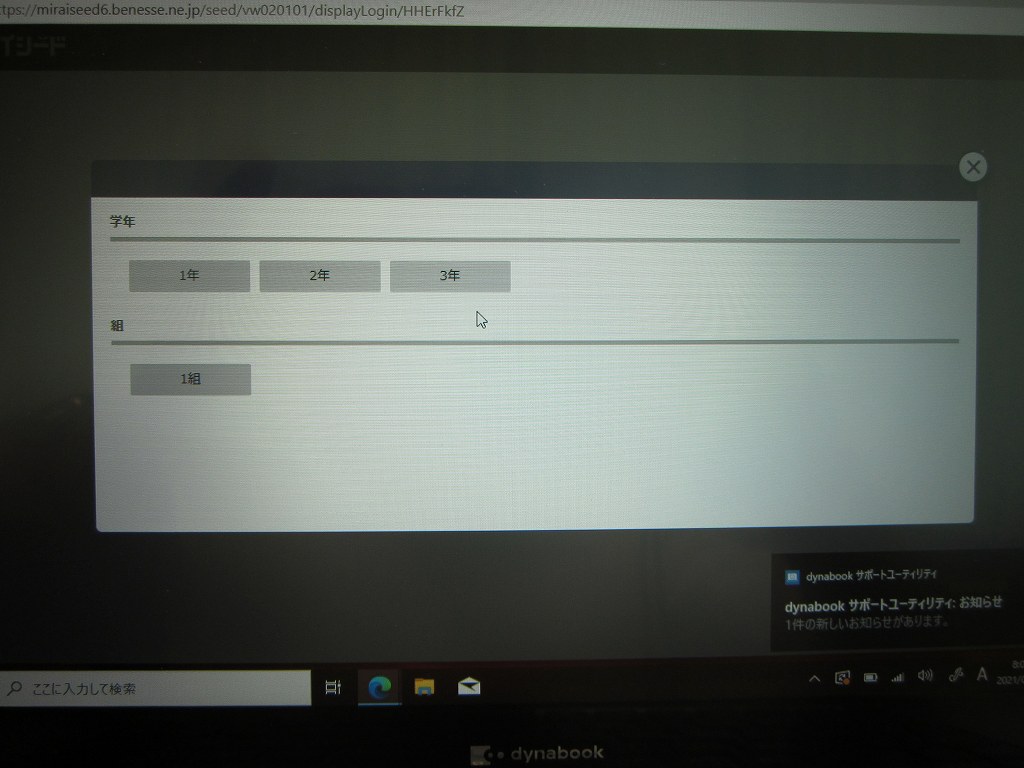 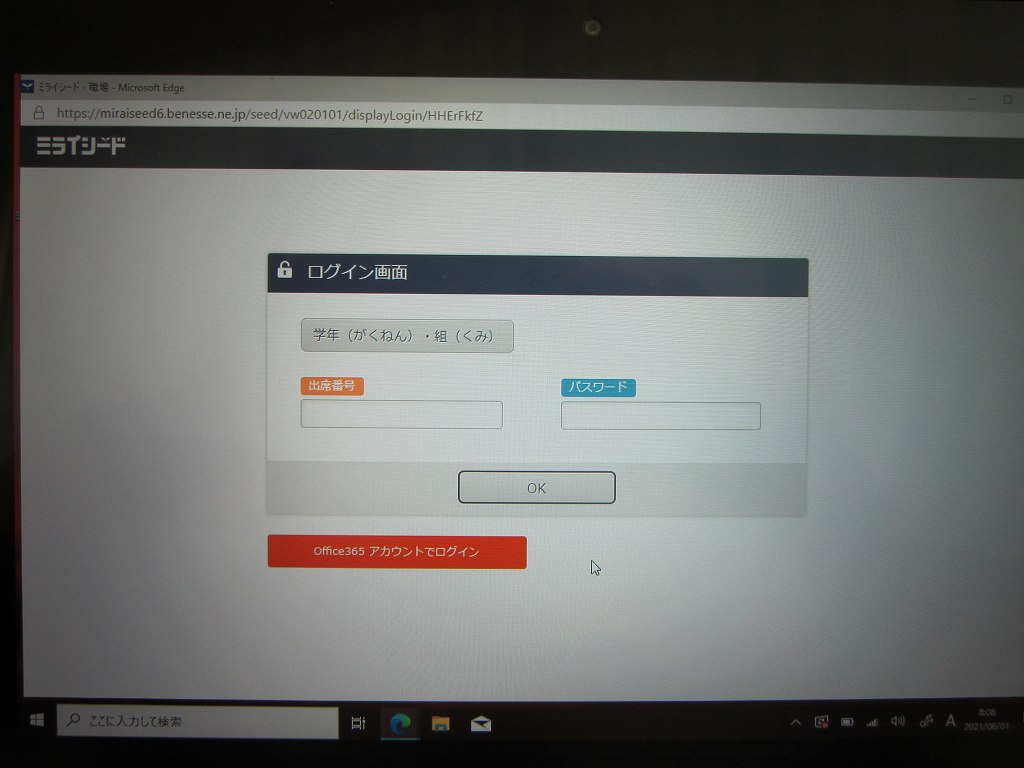 ミライシードへのログイン
出席番号を入力
ミライシードパスワードを入力
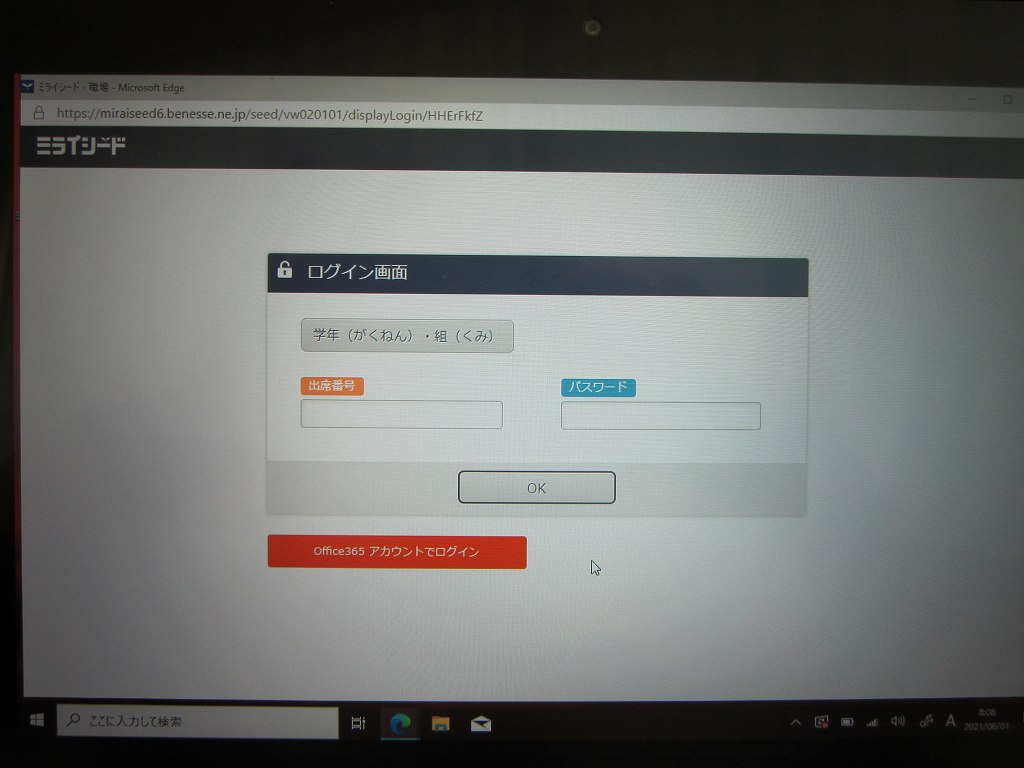 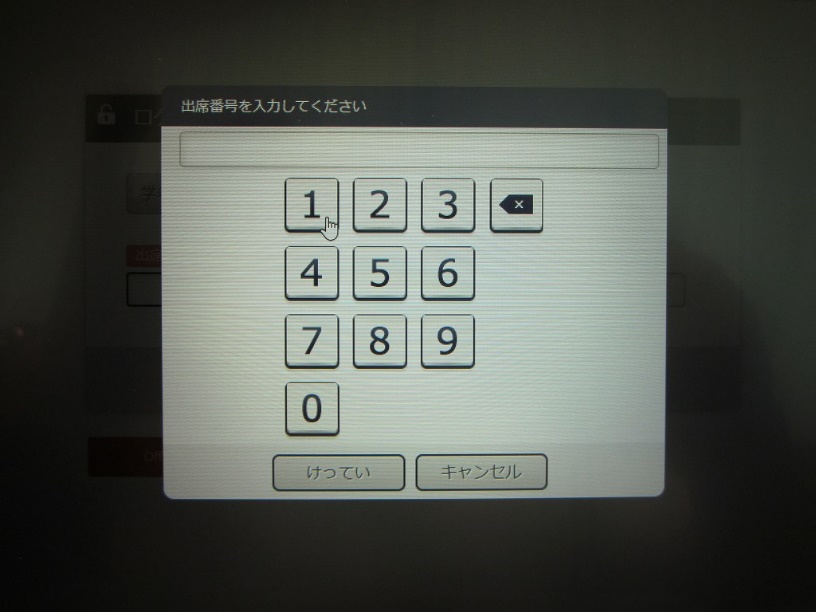 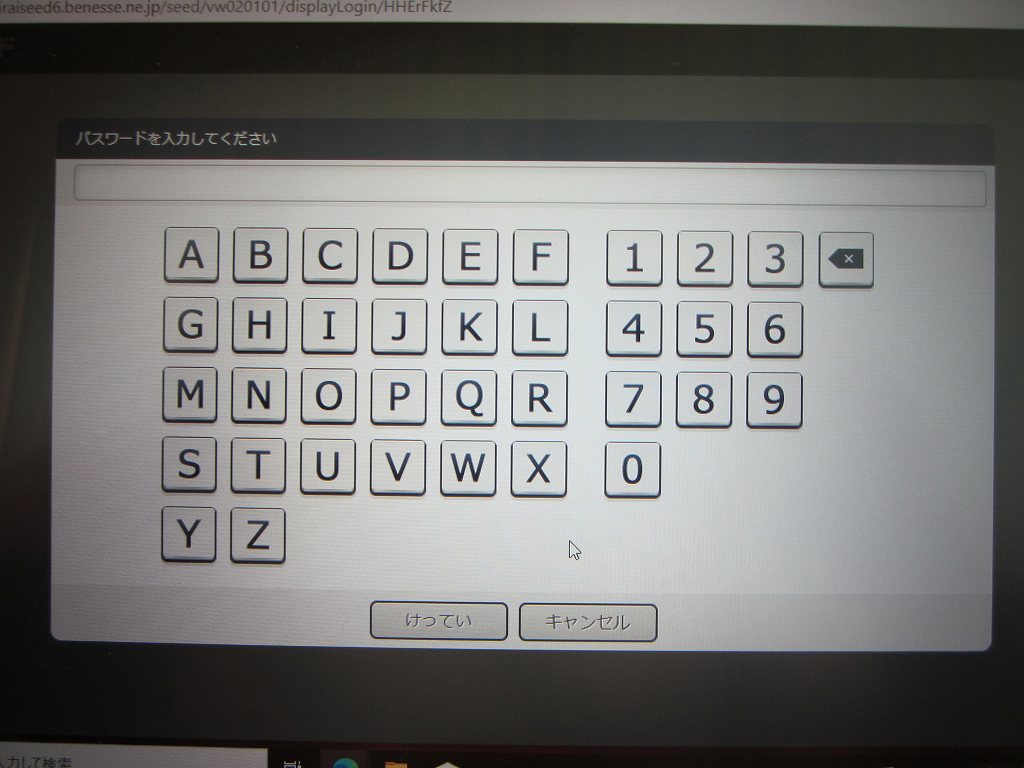 ミライシードパスワード
K■■■・・・・・
ミライシードのトップページ
ログアウト
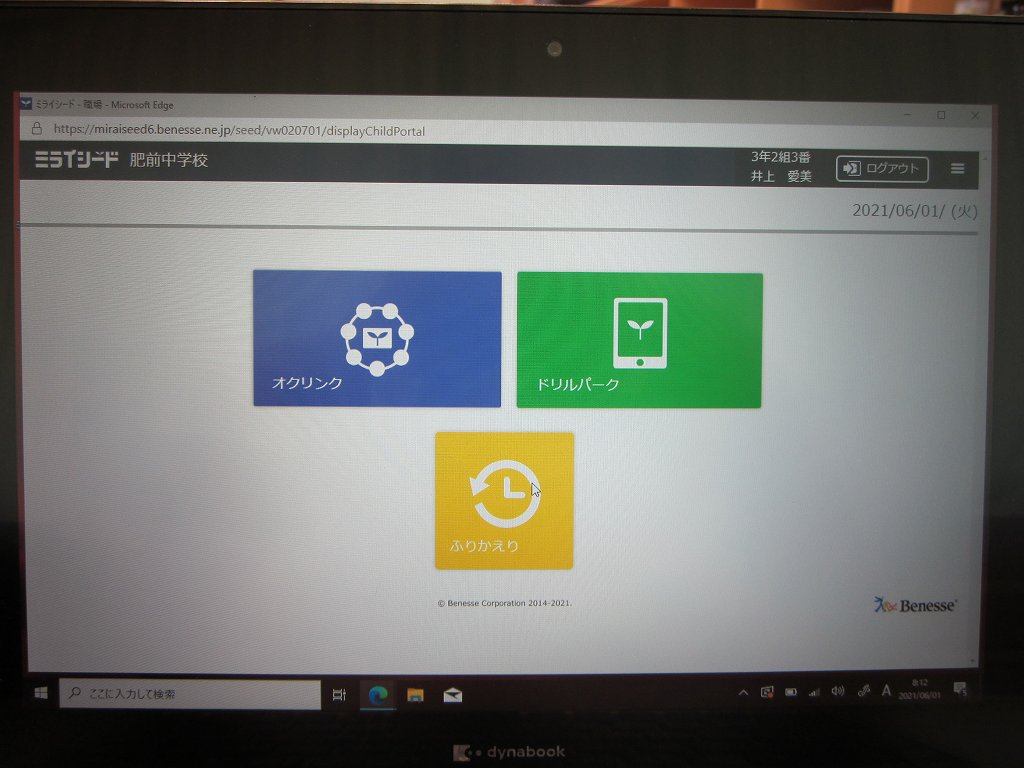 ログイン成功！！
シャットダウンします
（注）必ず画面でシャットダウンします。
②電源をタップします。
③シャットダウンをタップします。
①左下のウィンドウズマークをタップします。
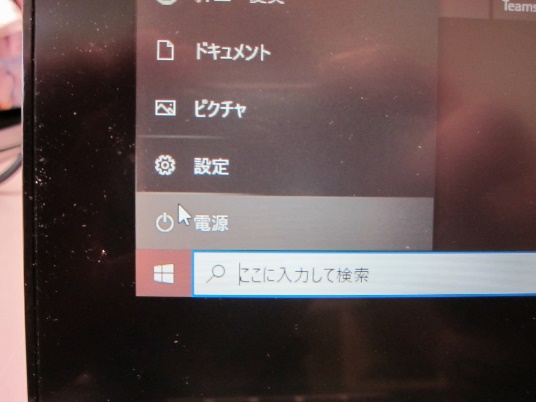 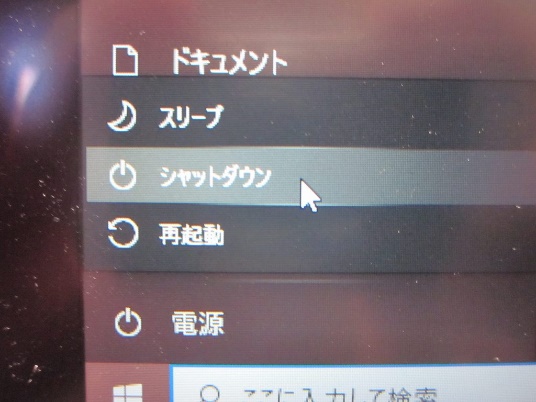 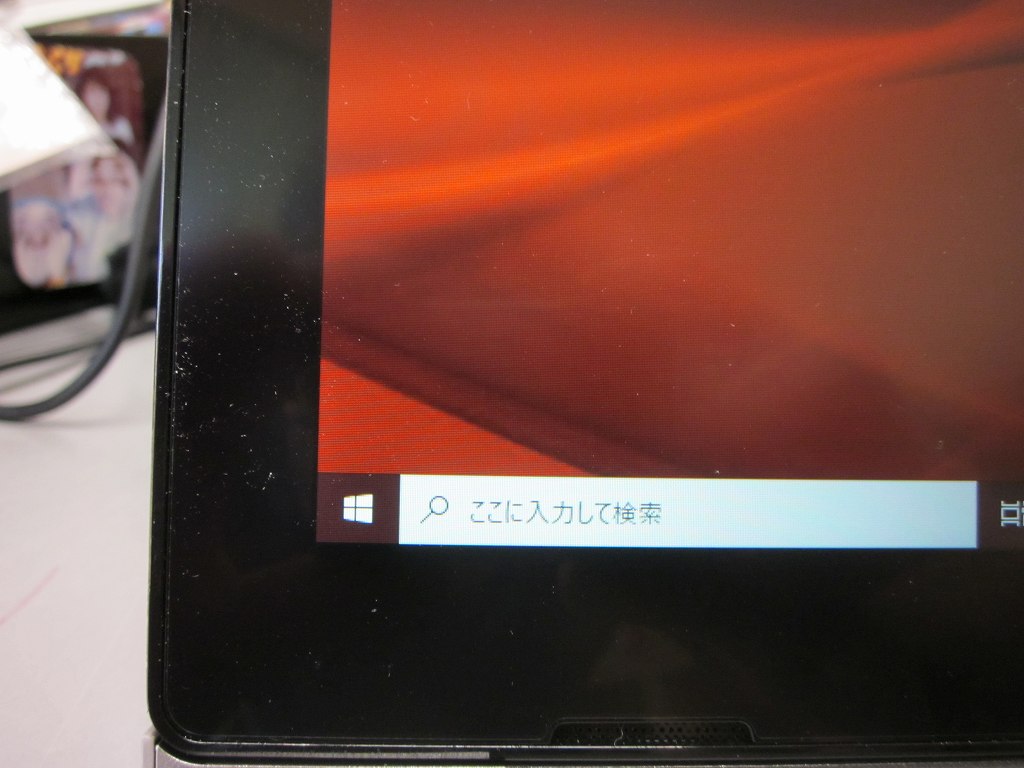 ④ゆっくりディスプレイを閉じます。
キーボードのはずし方
（注）はずす必要があるときのみはずします。
開いた状態で、キーボードをおさえて、おさえた方側を持ち上げます。
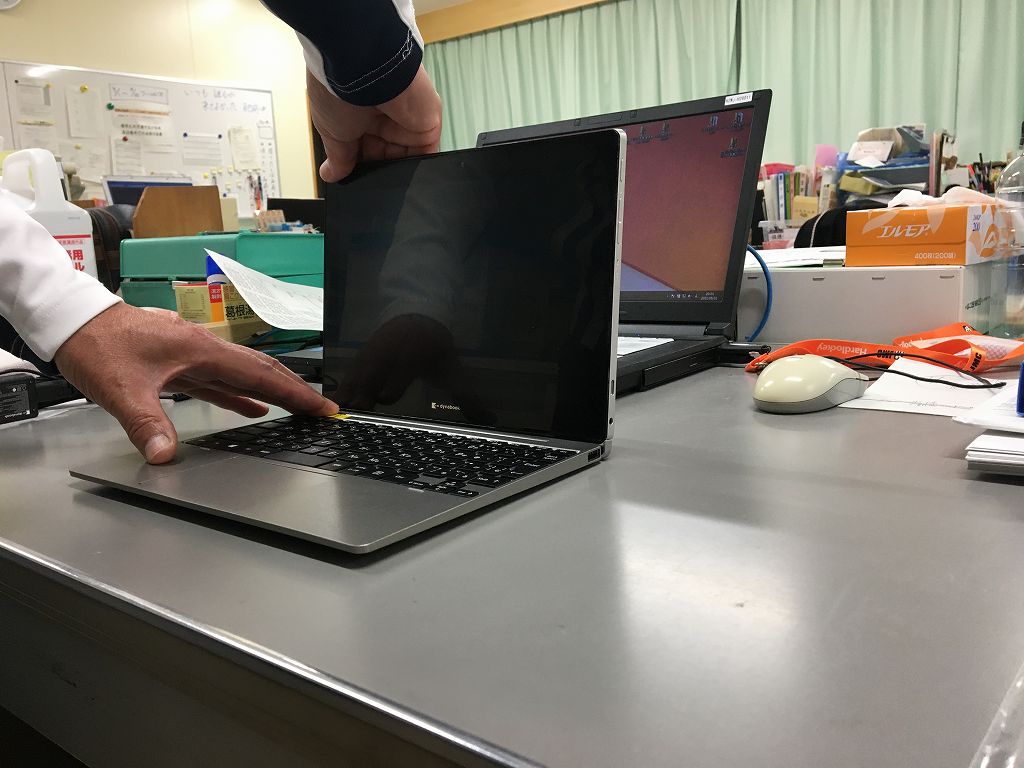 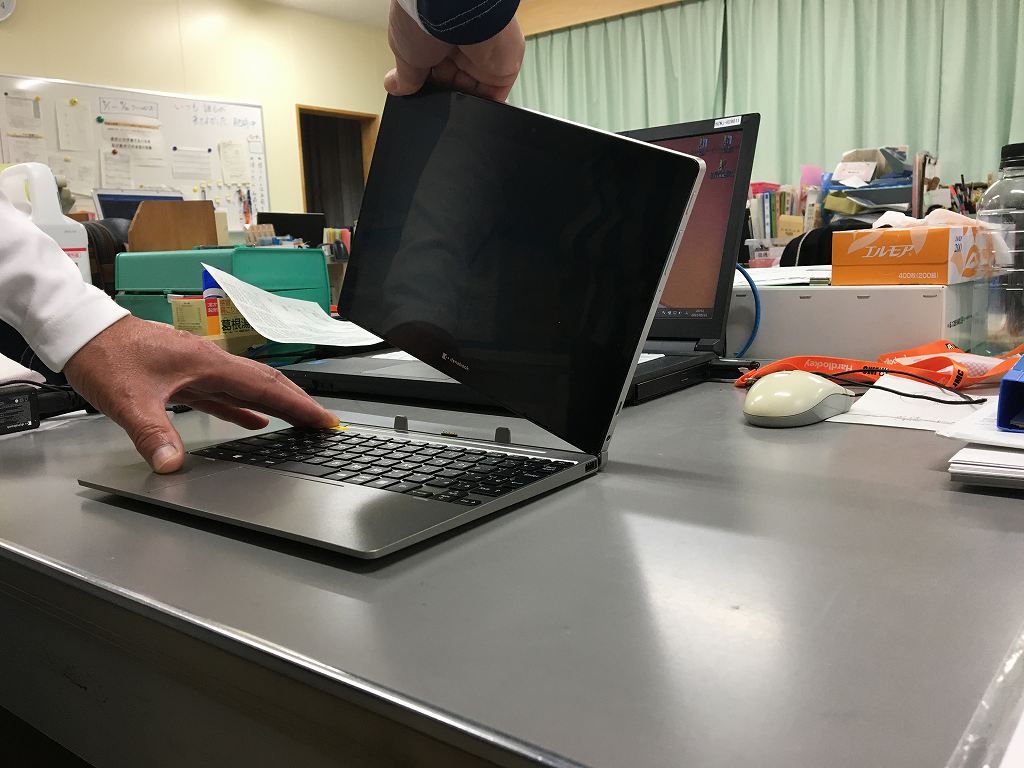 キーボードのはめ方
（注）両手を使ってゆっくりと差し込みます。
　　　　きちんとおさまっていることを確認して手をはなします。
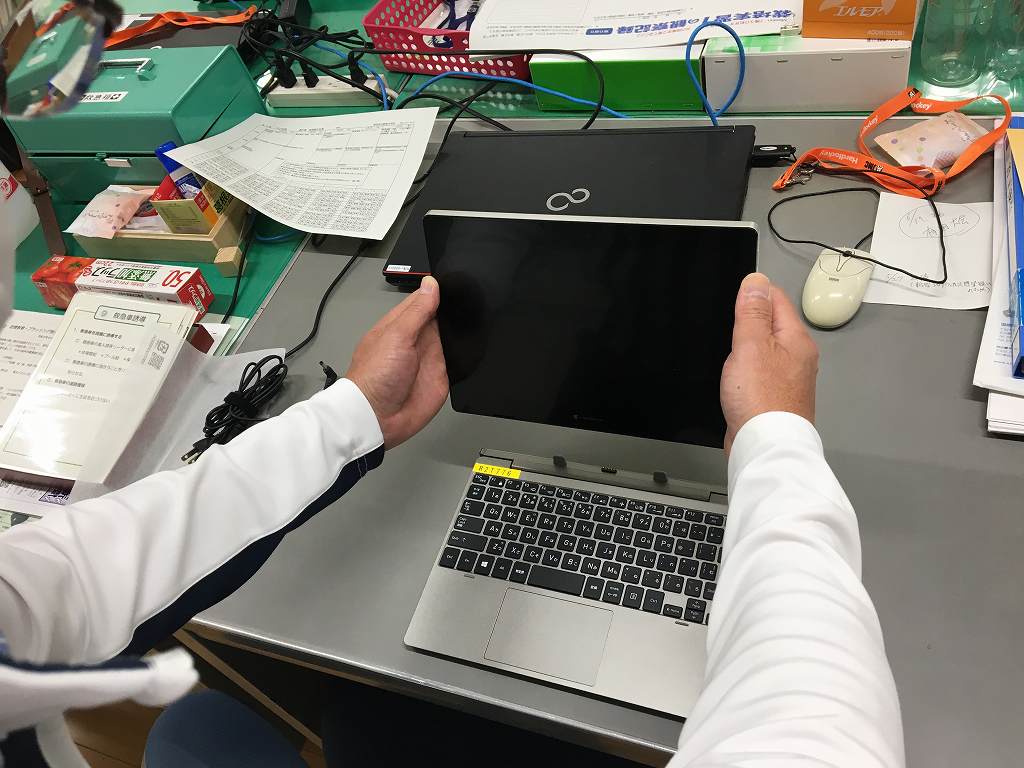 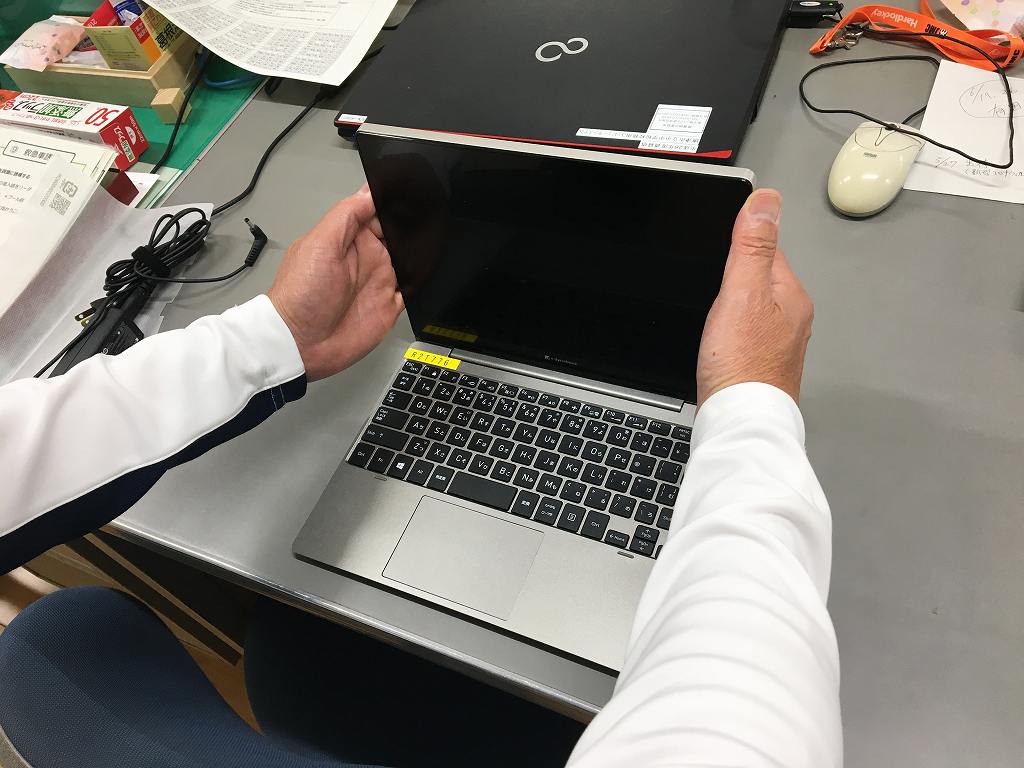 その他　注意！！
パソコンは超精密機械であることを認識しておきます。
パソコンがきらいなものを考えてみましょう。スマートフォンも同様です。
水！
などなど・・
熱！
衝撃・振動！
ほこり！
よごれ！
パソコンを大切にしない心・・・
パソコンを犯罪に使う人・・・
このタブレットパソコンは、机などと同じように、あなたが借りて使うものです。

あなたが中学校を卒業したら返さなくてはなりません。

次に入学してくる生徒が使います。
おわり